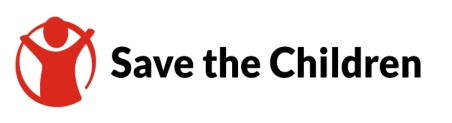 Sesi 3
Peta Tubuhku yang Berubah
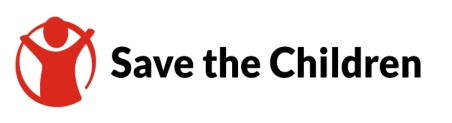 Antara usia sekitar 10-14 tahun, laki-laki dan perempuan mengalami perubahan fisik.
Perubahan di Masa Pubertas
Perubahan yang dialami oleh laki-laki dan perempuan berbeda kecepatannya dan urutannya.
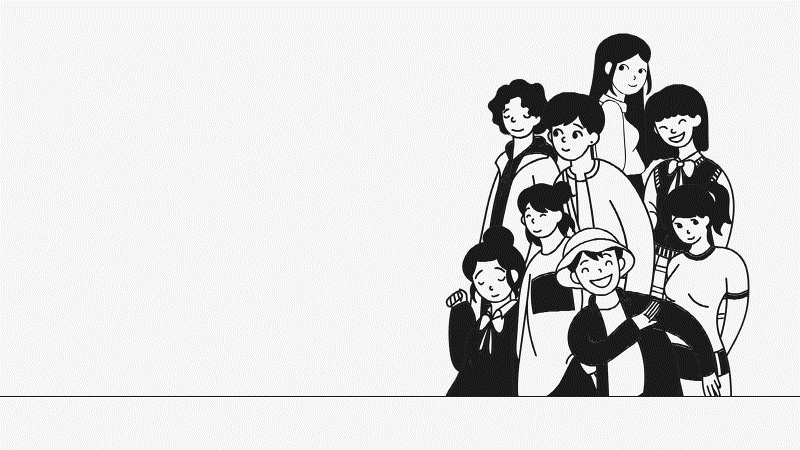 Hal tersebut adalah sesuatu yang normal dan berlangsung selama beberapa tahun peralihan seseorang dari masa kanak-kanak ke masa dewasa. Periode ini adalah disebut masa pubertas.
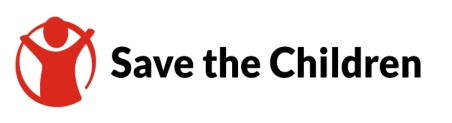 Perubahan pada Perempuan
Perubahan bentuk panggul dan tubuh
Pertumbuhan payudara  
Mulai mengalami menstruasi
Munculnya rambut halus di daerah ketiak dan alat kelamin
Bertambah tinggi badan
Munculnya jerawat
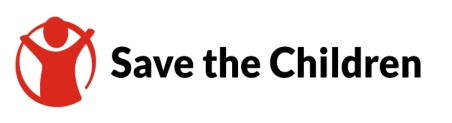 Perubahan pada Laki-Laki
Suara yang menjadi berat dan dalam 
Munculnya rambut halus di daerah wajah, dada, ketiak dan alat kelamin  
Pertumbuhan alat kelamin (penis dan buah zakar)
Perkembangan sperma
Munculnya jerawat
Mimpi basah
4
Bagaimana dengan pengalaman dan perasaanmu?
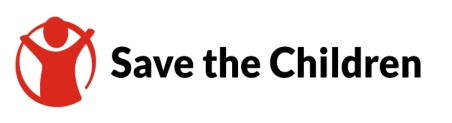 Selama masa pubertas, laki-laki dan perempuan dapat mengalami sejumlah perubahan non-fisik atau secara emosional, seperti dapat merasa gembira di suatu saat lalu mendadak marah, sedih ataupun bingung di saat lainnya. Di sisi lain juga dapat mengalami rasa malu atau menjadi lebih pendiam.
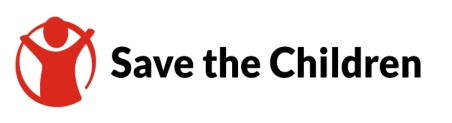 Tantangan lainnya adalah adanya tekanan atau pengaruh negatif dari teman-teman sebaya dalam berbagai hal, misalnya dipaksa untuk: 
Minum minuman keras  
Merokok  
Memiliki pacar  
Mengkonsumsi narkoba  
Menonton film porno  
Berkumpul dengan teman 1 kelompok saja  

Mulai memiliki rasa ketertarikan antara laki-laki dan perempuan dan mulai bermain hanya dengan teman yang sama jenis kelaminnya.
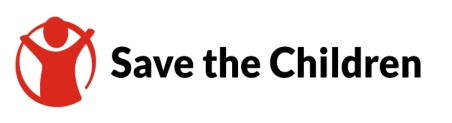 Membentuk Kebiasaan Sehat
Perubahan Fisik:
Laki-laki dan perempuan dapat merawat tubuhnya dengan mandi setiap harinya menggunakan sabun dan dibilas air untuk menghindari bau tidak sedap.  
Sangat penting untuk berganti pakaian dalam dan menggunakan pakaian bersih setiap harinya untuk mencegah bau tidak sedap.  
Mencuci muka 2 kali sehari untuk mengurangi jerawat. 
Lakukan olahraga secara rutin untuk menjaga kesehatan tubuh.
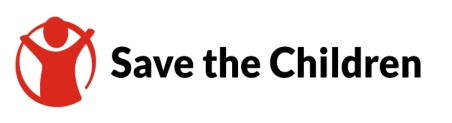 Membentuk Kebiasaan Sehat
Mengendalikan emosi dan menghindari tekanan dari teman:
•	Untuk mengendalikan emosi dapat dilakukan dengan bermain di luar rumah (dengan menerapkan protokol kesehatan); berbicara dengan orang dewasa yang dapat dipercaya; menuliskan hal yang dirasakan dalam buku harian.  
•	Untuk menghidari tekanan dari teman; bicarakan hal yang tidak ingin kamu lakukan karena kamu masih ingin fokus belajar dan tidak tertarik mengikuti hal-hal negatif. Mintalah saran kepada orang dewasa yang dapat dipercaya.
“Perubahan fisik dan emosional yang dialami selama masa pubertas dapat menimbulkan berbagai hal yang tidak nyaman dan tidak jelas, baik secara individu ataupun dalam kelompok. Maka sangat penting bagi peserta untuk mendiskusikan hal-hal tersebut secara bertanggung jawab dengan orang dewasa yang dipercaya dan juga melakukan aktivitas-aktivitas positif.”
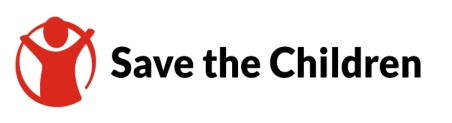 Berdiskusi dengan orang dewasa yang dapat dipercaya
Bicaralah pada kami jika kamu memiliki pertanyaan atau masalah